Design Space Exploration for Hardware/Software-based Embedded Systems
Ann Gordon-Ross
Associate Professor, University of FloridaDepartment of Electrical and Computer Engineering
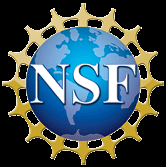 This work was supported by the National Science Foundation (CNS-0953447). Any opinions, findings, and conclusions or recommendations expressed in this material are those of the author(s) and do not necessarily reflect the views of the National Science Foundation.
Efficient Embedded System Design
Modern SRAM-based FPGAs provide partial reconfiguration (PR)
Reconfigures isolated FPGA regions
Partially reconfigurable region (PRRs)
Only interrupts execution in reconfigured PRR
PR enables efficient embedded system design
Multiplex mutually exclusive application tasks in PRRs
Reduces system area, memory, power requirements
PRR 1
T1, T2, T3 required - 
Load T1 to PRR1,
load T2 to PRR2,
Load T3 to PRR 3
T1
T1
running
Time S1
T2
T3
PRR 2
T1, T2, T4 required - 
 load T4 to PRR3, T1 and T2 uninterrupted
T2
running
T4
Time S2
T5
PRR 3
T6
T4, T5, T6 required
load T5 to PRR1, load T6 to PRR 2, 
T4 uninterrupted
T4
running
Time S3
Application Tasks
FPGA Fabric
2
[Speaker Notes: Time(min): 1:30
Total(min): 1:30]
Efficient Embedded System Design
PR-capable FPGAs can also contain software processors
Enables designing hardware/software (HW/SW) hybrid systems
Tasks execute in software and/or hardware
Further reduces area requirements
Designing hybrid systems is complex
Difficult to leverage PR benefits effectively
Software Processor
T1
T1 & T2
running
T5 & T6
running
T1, T2, T3 required - 
T1 and T2 runs in software,
Load T3 to PRR 2
Time S1
T2
T3
PRR 2
T1, T2, T4 required –
T1 and T2 still running in software, 
 load T4 to PRR2
T4
running
T4
Time S2
T5
Area Savings
T6
T4, T5, T6 required
T5 and T6 runs in software,
T4 uninterrupted
Time S3
Application Tasks
FPGA Fabric
3
[Speaker Notes: Time(min): 1:30
Total(min): 3:00]
Traditional HW/SW Co-design for PR Systems
HW/SW co-design of PR systems requires specialized design flow
HW/SW PR partitioning allocates tasks into software and hardware, and allocates/maps hardware tasks into one or more PRRs
PR design floorplanning determines physical placement of PRRs and PRR boundary communication interfaces (partition pins)
Place and route, and final bitstream generation follows
PR partitioning and PR floorplanning are performance critical steps
Chosen PR partition affects resource requirements and number of reconfigurations required (reconfiguration time) 
PR floorplan directly affects overall design speed (clock frequency)
Place and Route Design
PR design Floorplanning
HW/SW PR Partitioning
Application
Tasks
Chosen
HW/SW PR partition
Performance critical steps
Generate Final
Design
Bitstreams
4
[Speaker Notes: Time(min): 1:00
Total(min): 4:00]
HW/SW PR Partitioning Challenges
Many possible PR partitions
Partition A requires more PRRs = more hardware requirements
Partition B requires more reconfigurations = more reconfiguration time
Challenge: Choose PR partition that meets system designer goals wrt hardware requirements and reconfiguration time tradeoff
PRR 1 
T1
PRR 2
T2
T1
HW Tasks partitioned into 2 PRRs
FPGA Hardware
T2
T3
SW Processor
T3,T4,T5
FPGA Software
Partition A
T4
T5
T3
HW Tasks partitioned into 1 PRRs
FPGA Hardware
PRR 1 
T3, T4, T5
T4
T5
SW Processor
T1, T2
FPGA Software
T1
Partition B
T2
5
[Speaker Notes: Time(min):  0:30
Total(min): 4:30]
PR Design Floorplanning Challenges
Many possible PRR and partition pin floorplans
Each floorplan has different total wire length and affects design clock frequency
Example - Floorplan A with less wire length is faster that Floorplan B
FPGA resource and clocking resource locations, and distance from input/output (I/O) interfaces also affects design clock frequency
Challenge – Find PR design floorplan that meets system designer goals wrt to clock frequency
Partition Pins
FPGA Fabric
FPGA Fabric
HW PRR 2


T2
HW PRR 1 



T1
HW/SW PR partition A Chosen
Hardware Allocation – T1, T2
Software Allocation –
T3, T4, T5
HW PRR 1 



T1
HW PRR 2


T2
Requires moretotal wire length than Floorplan A
SW Processor 
T3,T4,T5
SW Processor 
T3,T4,T5
PR Design Floorplanning
Partition A: Floorplan B
Partition A: Floorplan A
6
[Speaker Notes: Time(min):  0:30
Total(min): 5:00]
Design Automation for HW/SW Co-design
Design Automation for Partial Reconfiguration (DAPR) design flow to aid embedded system designers with HW/SW co-design challenges
Performs automated HW/SW PR partitioning
Automatically explores design space using an exhaustive search
Designer chooses HW/SW PR partition that meets required goals
Performs automated floorplanning on chosen HW/SW PR partition
Automatically explores design space using a simulated annealing-based heuristics
Leverages vendor tools to automatically output final design bitstreams 
Minimal designer effort and more easily attainable PR benefits
Final
Design
Bitstreams
Automated Floorplanning
Automated Partitioning
Application
Tasks
Chosen
HW/SW PR partition
Determines PR partitions with reconfiguration time vs. area requirement tradeoffs
Works towards improving the clock frequency of the PR partition
DAPR Design Flow
7
[Speaker Notes: Time(min):  1:00
Total(min): 6:00]
DAPR’s Initial Analysis
PR system design is modularized in nature
Application divided into tasks
Application task flow graph represents application functionality
PR systems change during runtime
Can have multiple task flow graphs (configurations) [Vipin et al. 2013]
T1
T1
T1
T4
T3
T2
T2
T3
T3
T2
T1
T4
T4
T1
T5
Modularized Application Tasks
T5
T5
Configuration 1
Configuration 0
8
[Speaker Notes: Time(min):  0:30
Total(min): 7:30]
DAPR’s Initial Analysis
To evaluate each configurations performance we define
Tii – List of application tasks
COi – List of tasks required in configuration i 
RRi -Task i’s resource requirements
Estimated from HDL synthesis using vendor tools
TRi - Task i’s reconfiguration time
Estimated from number of frames required to reconfigure task
Frames is the smallest addressable unit of an FPGA
Reconfiguration time corresponds to total number of frames multiplied by device reconfiguration speed 
CIi - Task i’s software and hardware execution times
Estimated by calculating total mathematical operations in a task (addition, subtraction, multiplication, division)
Multiplied by operation’s HW/SW clock cycle latency 
Total clock cycle requirements correspond to execution times
9
[Speaker Notes: Time(min):  0:30
Total(min): 8:00]
HW/SW PR Partitioning Methodology
Leverages configuration list and modularized application
Determines Ti,RRi, TRi, and CIi performance parameters
HW/SW PR algorithm generates all possible HW/SW PR partitions and corresponding partitions’ performance results
Resource requirements, reconfiguration time, and HW/SW execution time reported
System designer analyzes results, selects Chosen HW/SW PR partition
Chosen HW/SW PR partition undergoes DAPR’s SA-based PR floorplanning
Configuration List,COi
HW/SW partitions and performance results
Analyze and select Chosen HW/SW partition
Estimate Ti RRi, TRi, and CIi
HW/SW PR Partitioning Algorithm
Modularized
Application
10
[Speaker Notes: Time(min):  1:00
Total(min):  9:00]
Automated Floorplanning Algorithm
Iteratively improves HW/SW PR partition’s floorplan
Leverages simulated annealing (SA)-based algorithm
PRR floorplan is improved first
PRR floorplan changes have largest affect on design performance
Partition pin floorplan is improved over last few iterations

DAPR’s SA-based algorithm overview
Evaluates PRR floorplan using an improved perturbation function
New operation changes the floorplans’ starting locations
Evaluates partition pin floorplan with a new perturbation function
Tailored specifically for partition pin placement exploration
11
[Speaker Notes: Time(min):  0:30
Total(min):  9:30]
DAPR Design Flow Evaluation
Experimental Setup
Software
HW/SW PR partitioning algorithm written in PERL 
Xilinx ISE 14.7
Hardware
Virtex-5 LX110T FPGA
4th generation Intel® Core™ 7 2.5 GHz CPU and 8 GB of RAM

Test design
JPEG encoding/decoding application
12
[Speaker Notes: Time(min):  0:20
Total(min):  10:20]
JPEG CODEC Configurations
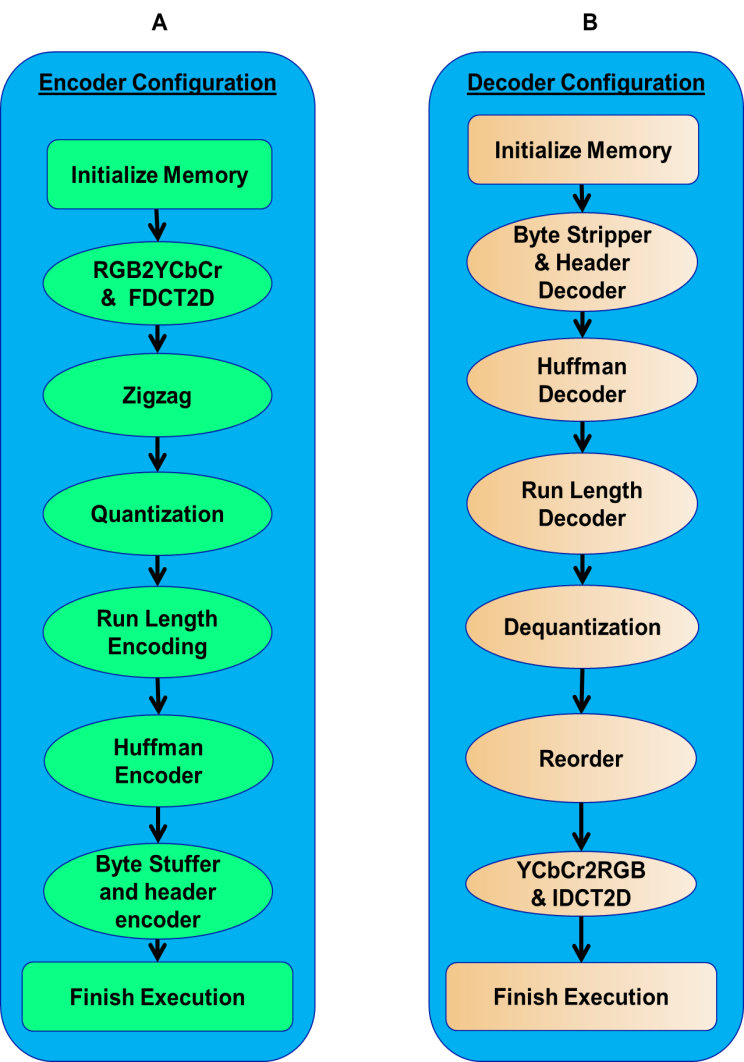 Two configurations
Configuration A – JPEG encoding process
Configuration B  – JPEG decoding process

All tasks change between configurations
Each configuration will have different requirements for each HW/SW PR partition
Total resource requirements, reconfiguration time, and execution time will be different
Enables accurate analysis of our HW/SW PR partitioning methodology
13
[Speaker Notes: Time(min):  0:40
Total(min):  11:00]
JPEG CODEC Resource Requirements
14
[Speaker Notes: Time(min):  0:20
Total(min):  11:20]
JPEG CODEC Reconfiguration Times
Device reconfiguration speed is approximately 234MB/s [Liu et al 2009]
15
[Speaker Notes: Time(min):  0:20
Total(min):  11:40]
JPEG CODEC Execution Times
SW runs on VAPRES Micro Blaze softcore processor
Clock cycles – Add =1, subtract =1, divide = 3, and multiply = 34 *
HW runs on FPGA
Clock cycles – Add =1, subtract =1, divide = 1, and multiply = 1*
16
* Taken from Xilinx DS100 2009
[Speaker Notes: Time(min):  0:20
Total(min):  12:00]
Results: HW/SW Partition Exploration
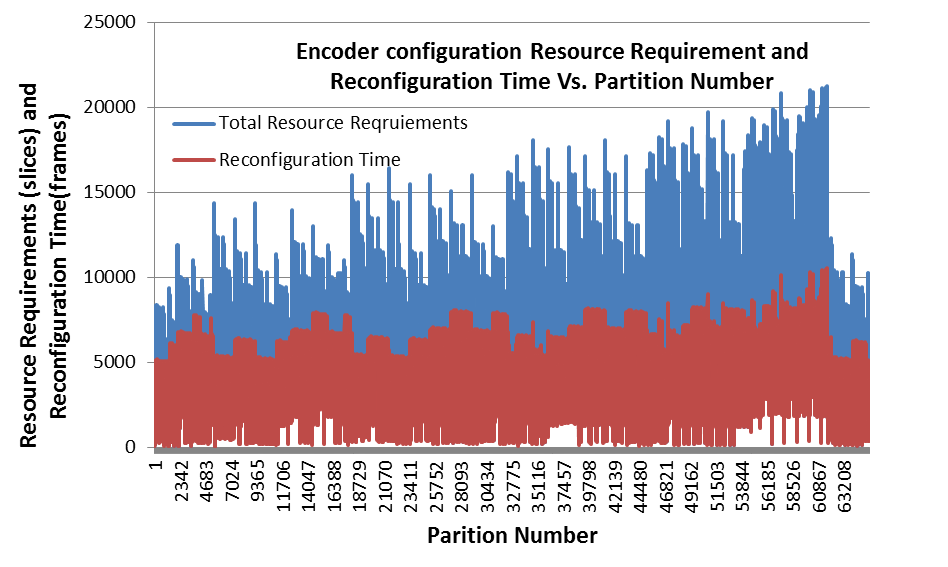 Partitions with low resource requirement and reconfiguration time
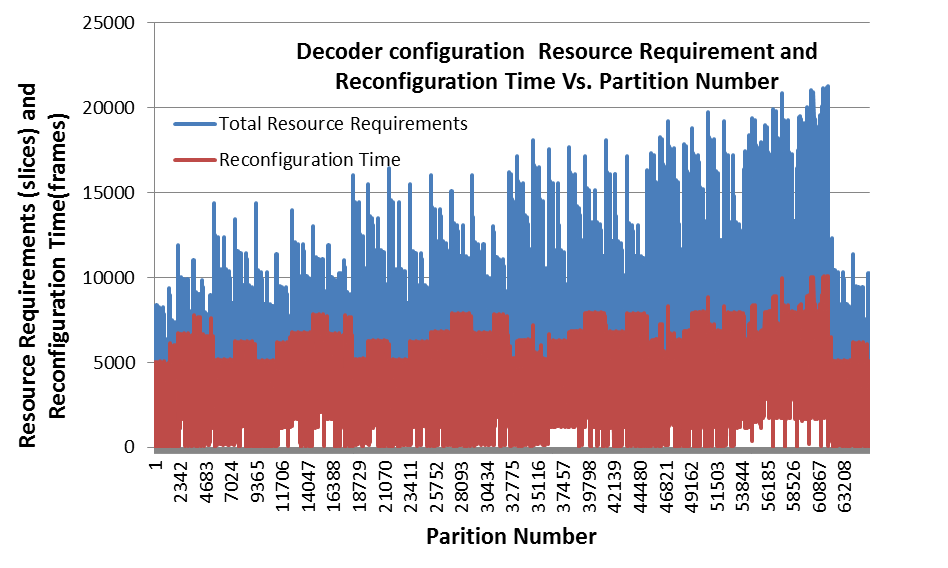 17
[Speaker Notes: Time(min):  1:00
Total(min):  13:00]
Results: HW/SW Partition Exploration
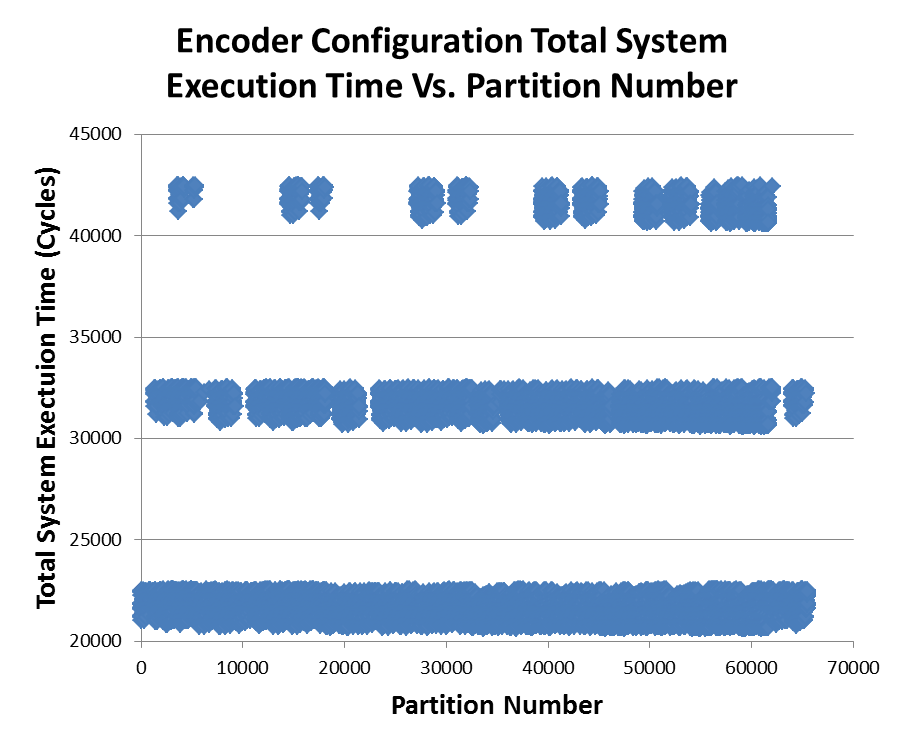 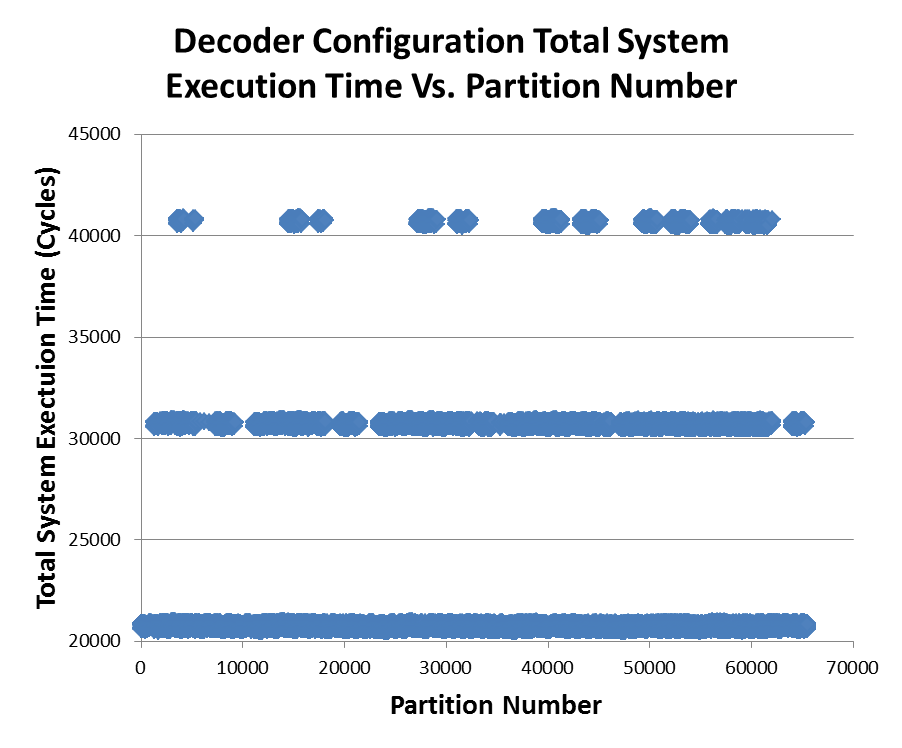 Partitions with low total execution time
18
[Speaker Notes: Time(min):  1:00
Total(min):  14:00]
Results: HW/SW PR Partition Selection
Example system designer requirements for both configurations
Resource requirements 12,000 slices, reconfiguration time 9000 frames, and total system execution 25,000 cycles
Choose any HW/SW PR partition between 1-1000
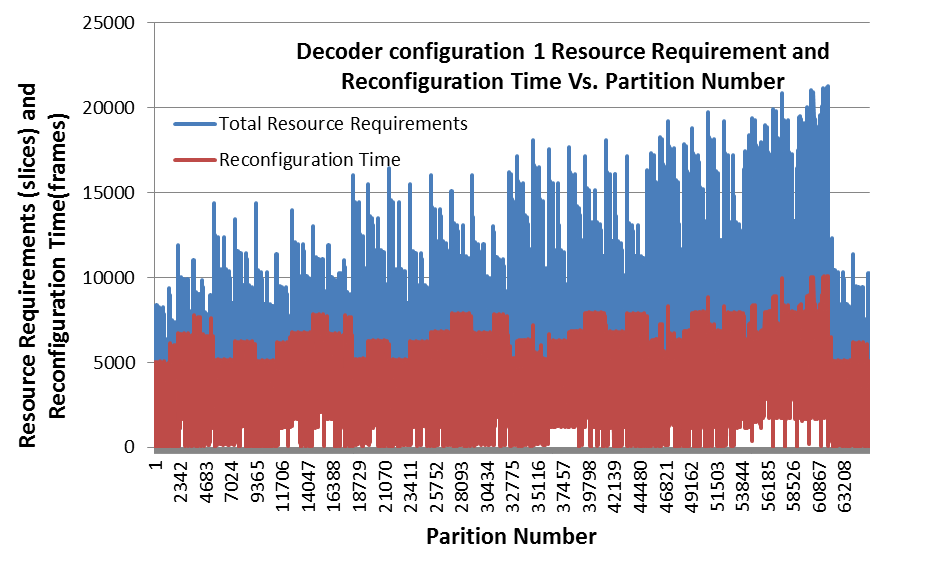 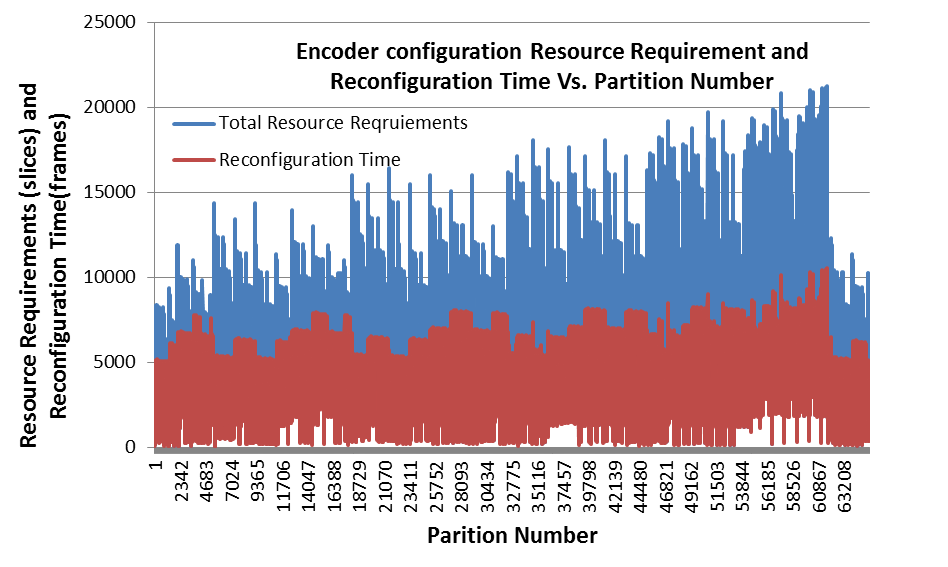 HW/SW PR partitions that meet system designer goals
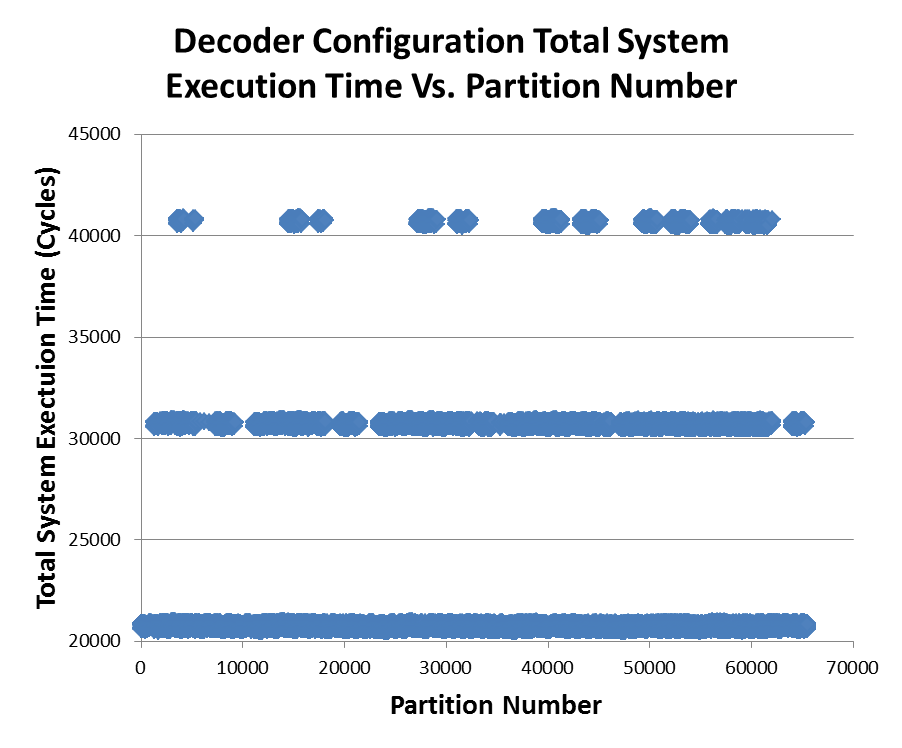 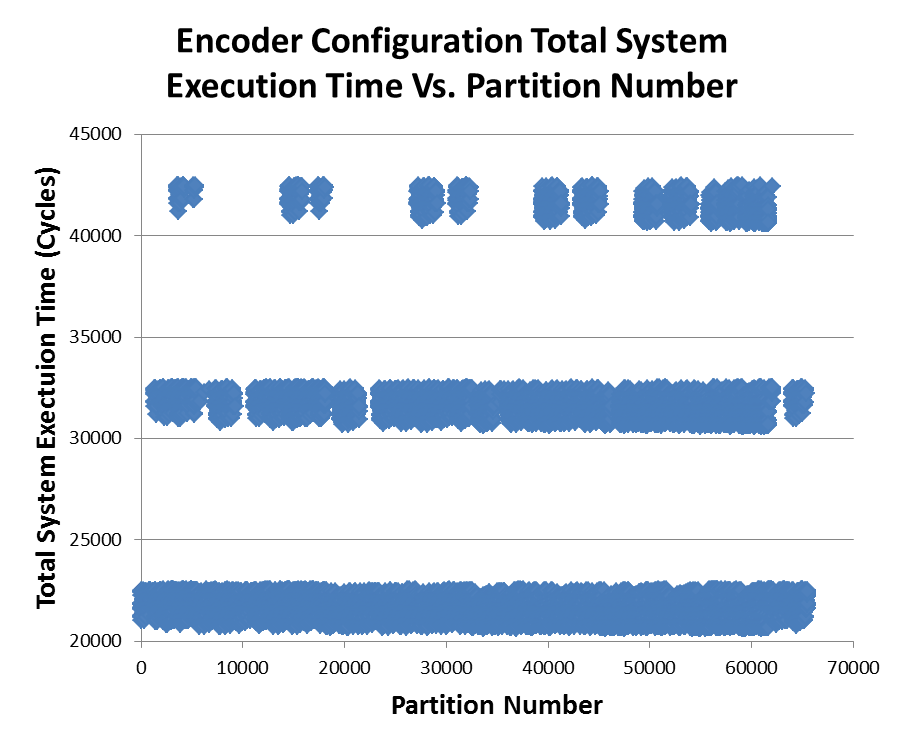 19
[Speaker Notes: Time(min):  1:00
Total(min):  16:00]
Results: JPEG Codec Design Space Exploration
Due to simulated annealing’s initial random exploration, 3 different floorplan runs are shown
Solution improves with successful iterations (highlighted circle)
Growth rate quickly levels off to within 1.8 % of the highest achievable within average of 20 iterations
20
[Speaker Notes: Time(min):  1:00
Total(min):  17:00]
Conclusions and Future Direction
DAPR design flow
Determines HW/SW PR partitions that tradeoff resource requirements and reconfiguration time
Designers choose a HW/SW PR partition that satisfies system design goals
Leverages a novel simulated annealing-based algorithm to improve the clock frequency of the HW/SW PR design partition 
DAPR alleviates intricacies involved in HW/SW co-design of PR-based embedded systems by automation
DAPR makes PR design more accessible and amenable to a wide range of system designers
Future directions
Improve DAPR’s HW/SW PR partitioning methodology’s estimation technique for hardware/software execution time calculation
Leverage an application profiler
Explore techniques to improve DAPR’s PR design floorplanning
Enhance portability of DAPR to Altera Devices
21
[Speaker Notes: Time(min):  1:00
Total(min):  18:00]
QUESTIONS?
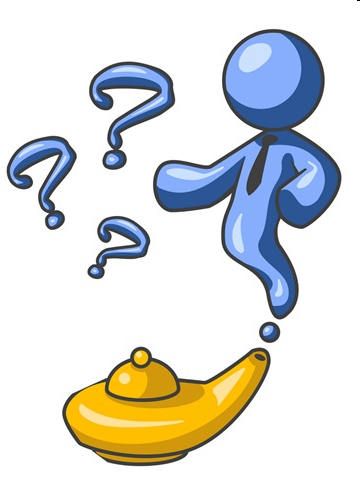